Тема 4. Загальні поняття у підприємництві, торгівлі та біржовій діяльності
Лектор: доцент КАФЕДРИ ОРГАНІЗАЦІЇ ПІДПРИЄМНИЦТВА ТА БІРЖОВОЇ ДІЯЛЬНОСТІ
Яворська ВАЛЕНТИНА ОЛЕКСАНДРІВНА
Надії на покращення економічного стану в Україні і відповідно забезпечення гідного людини рівня життя пов’язуються із розвитком підприємницької діяльності. За своєю природою це економічна діяльність на ринках пропозицій попиту, товару та праці. Вона базується на принципах, передбачених ст. 3 ГК України [1].
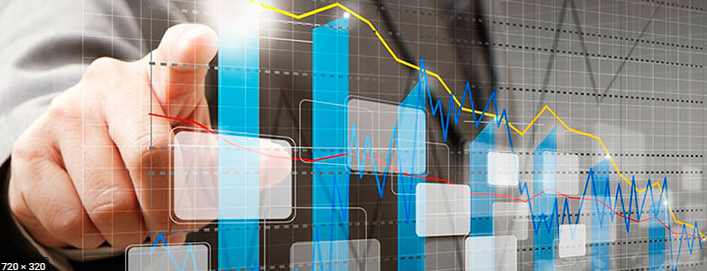 Відповідно до статті 42 Господарського Кодексу України, підприємництво розглядається як самостійна ініціативна систематична на власний ризик господарська діяльність (щодо виготовлення та реалізації продукції, виконання робіт, надання послуг), що здійснюється суб’єктами господарювання (підприємцями) з метою досягнення економічних та соціальних результатів і одержання прибутку [1].
1) Самостійність (особа сама визначає режим майна, самостійно користується, розпоряджається своєю власністю).
2) Систематичність (непідприємницькою є діяльність, яка здійснюється менше чотирьох разів протягом календарного року).
3) Ініціативність (особа сама вирішує форму підприємництва).
4) Легальність (правомірність і законність створюваної структури).
5) Ризикованість (особа постійно ризикує).
6) Мета підприємницької діяльності (отримання прибутку).
7) Форми підприємницької діяльності (виготовлення та реалізація продукції, виконання робіт та надання послуг).
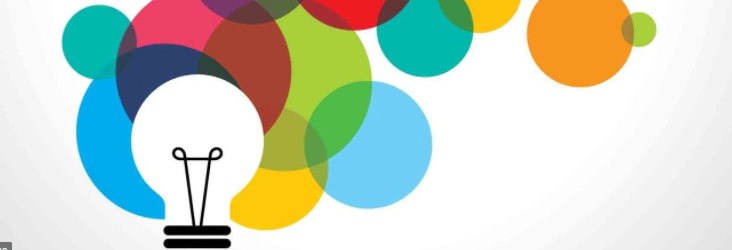 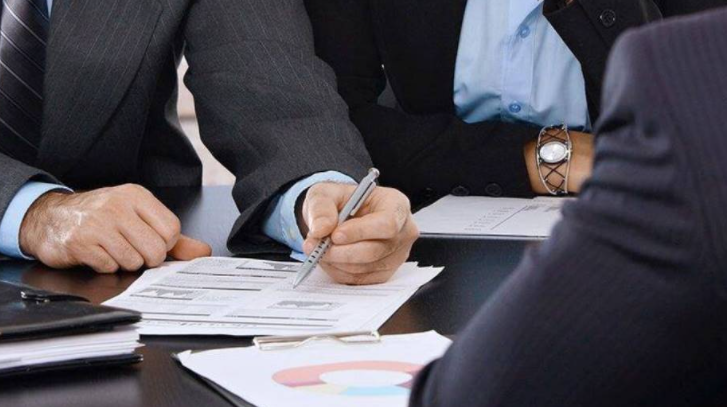 Господарський кодекс України визначає господарську діяльність як діяльність суб’єкта господарювання у сфері суспільного виробництва, спрямовану на виготовлення та реалізацію продукції, виконання робіт та надання послуг вартісного характеру, що мають цінову визначеність [2].
Водночас згідно з ч. 2 ст. 3 ГК України господарська діяльність, що здійснюється для досягнення економічних і соціальних результатів та з метою одержання прибутку, є підприємництвом, а суб’єкти підприємництва – підприємцями. Господарська діяльність може здійснюватись і без мети одержання прибутку (некомерційна господарська діяльність).
в англійській мові використовується також два поняття:1) «entrepreneurial» – підприємницький, вживається в аспекті пов’язаності такої систематичної діяльності з ризиком;2) «commercial» – прибутковий, торговий, такий, що стосується торгівлі. Поняття комерції пов’язується з торгівельною діяльністю (про це свідчить аналіз змісту норм чинного законодавства України, які використовують фрагментарно термін «комерційний»), тоді як підприємницька діяльність за своєю суттю є більш широким поняттям.
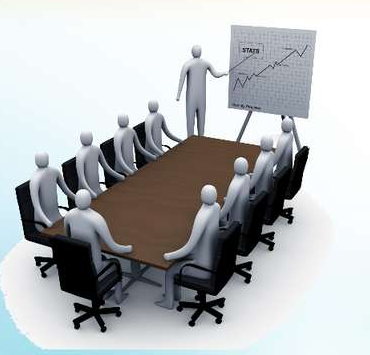 Згідно з ДСТУ 4303:2004 «Роздрібна та оптова торгівля», «торговельна діяльність - ініціативна, систематична, виконувана на власний ризик для одержання прибутку діяльність юридичних і фізичних осіб щодо купівлі та продажу товарів кінцевим споживачам або посередницькі операції, або діяльність із надавання агентських, представницьких, комісійних та інших послуг у просуванні товарів від виробника до споживача»
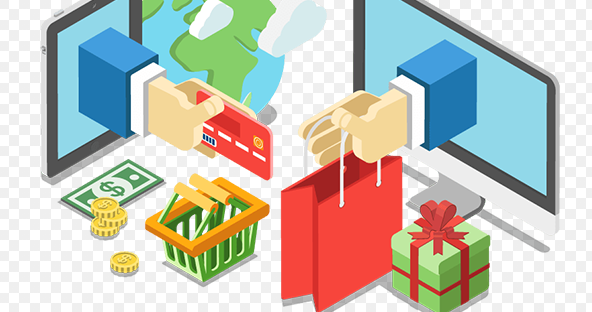 торговельна діяльність - це самостійний вид господарської діяльності, який має свій суб’єктний склад, об’єкт, зміст, порядок здійснення, здійснюється у визначеній законодавством формі, спрямована на реалізацію продукції виробничого призначення та товарів народного споживання, а також здійснення допоміжної діяльності, в тому числі надання відповідних послуг, з метою досягнення встановлених результатів та отримання прибутку
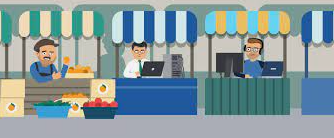 Біржа (нім. Börse, від пізньолат. bursa — гаманець) — організований торгівельний майданчик, на якому відбувається гуртова торгівля товарами або цінними паперами у вигляді стандартизованих біржових угод. На біржі укладаються угоди по біржових товарах, в результаті чого утворюється динаміка ціни тільки під впливом ринкового попиту та пропозиції, що дає змогу орієнтуватися учасникам ринку та прогнозувати хід торгів в майбутньому [4].
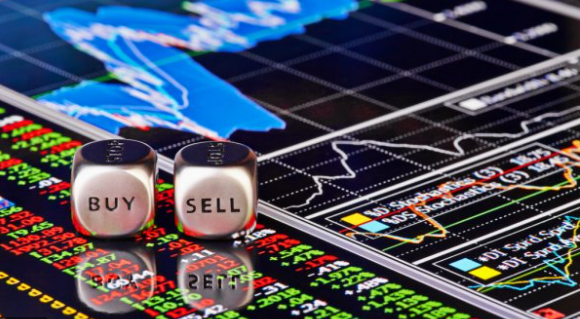 Залежно від активів якими торгує біржа, їх поділяють на [4]:
товарні
фондові
валютні
ф'ючерсні
універсальні
криптовалютні
Біржа може мати біржовий склад, що сертифікується і контролюється біржою, і за договором з нею обслуговує процедуру виконання поставки товару за ф'ючерсними контрактами [4].
Види контрактів та їх термінологія [4]:
На ринку реального товару:
Спот
Форвард
На строковому ринку:
Ф'ючерс
Опціон
Своп
види позицій на біржовому ринку [4]:
Довга позиція (купівля фінансового інструменту — акції, облігації, валюти, ф'ючерси, опціони тощо - у розрахунку на зростання його вартості).
Короткий продаж (продаж без покриття, тобто беруться в борг цінні папери і продаються з розрахунку на падіння їх вартості, передбачається викуп подешевшав активу та повернення кредитору).
Питання для самоконтролю

1. Термінологія чи термін - це.
2. Важливість знання термінології за фахом.
3. Опишіть термін «підприємництво» як Ви його розумієте.
4.  Ознаки підприємницької діяльності.
5. Господарський кодекс та його трактування господарської діяльності.
6. термінологія підприємницької діяльності.
7. Термінологія торговельної діяльності.
8. Термінологія біржової діяльності.
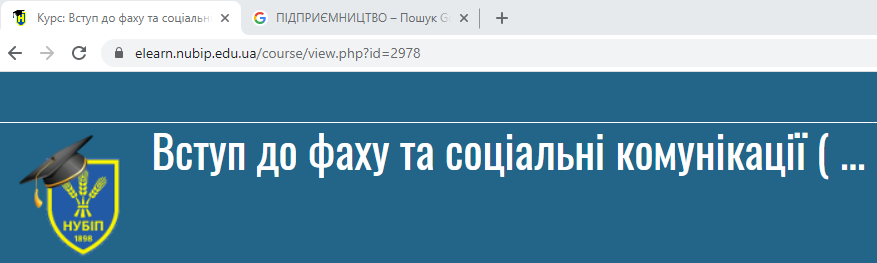 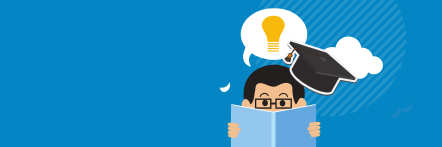 Рекомендована література
основна
Солодкий М.О., Резнік Н.П., Яворська В.О. Основи біржової діяльності: навч. посібник для студентів вищих навчальних закладів / за ред. М.О. Солодкого Київ: Компринт, 2017. 450 с.
Солодкий М.О. Біржовий товарний ринок: навчальний посібник/ М.О. Солодкий. Київ: Компринт, 2017. 576с. 
Солодкий М.О., Яворська В.О. Міжнародні біржові ринки: навч. посібник для студентів вищих навчальних закладів / за ред. М.О. Солодкого Київ: Компринт, 2019. 520 с.
Додаткова
Биржа и ценные бумаги: словарь; под ред. Лозовского Л.Ш. – М. : Экономика, 2001. – 327 с.
Биржевое дело: учеб.; под ред. В.А. Галанова, А.И. Басова. – М. : Финансы и статистика, 1999. – 304 с. 
Блэк Дж. Толковый словарь: англо-русский / Дж. Блек. – М. : ИНФРА – М. : Весь Мир, 2000. – 840 с.
Богачев В. И. Экономическая теория рыночных отношений / В.И. Богачев, К.В. Кравченко. – К. : Аристей, 2003. – 448 с.
Дегтярьова О.И. Биржевое дело: учеб. для вузов / О.И. Дегтярьова, О.А. Кандинская – М.: Банки и биржи, ЮНИТИ, 1997. – 504 с.
Дегтярева О.И. Биржевое дело : учеб. / О.И. Дегтярева. – М.: ЮНИТИ-ДАНА, 2007. – 679 с.
Основи економічної теорії : навч. посіб. ; за ред. В.О.Білика, П.Т.Саблука. – К.: Інститут аграрної економіки, 1999. – 468 с.
Кролли О.А. Биржевой механизм в рыночной экономике: Создание и перспективы развития./ О. А. Кролли. – Л. : Изд-во ЛФЭИ, 1990. – 58 с.
Примостка Л.О. Фінансові деривативи: аналітичні та облікові аспекти / Л.О. Примостка – К. : КНЕУ, 2001. – 263 c.
Резго Г.Я. Биржевое дело: учеб. / Г.Я. Резго, И.А. Кетова. – М. : Финансы и статистика, 2003. – 272 с.
Дякую за увагу!
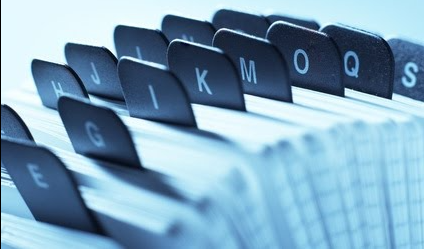